YEAR 11 SPANISH
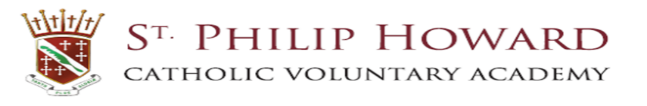 1
M4.1
Module 4: Interests and influences
F: Unit 1: What you usually do in your free time
2
M4.2
Module 4: Interests and influences
F: Unit 2:Talking about what sports you play now and in the past.
3
M4.3
Module 4: Interests and influences
F: Unit 3: Talking about entertainment in and out of the house.
4
M4.4
Module 4: Interests and influences
F Unit 4: Talking about a film that you have seen.
5
Module 4: Interests and influences
F: Unit 5: Talking about your role models.
M4.5
6
M4.6
Module 4: Interests and influences
F&H: Unit 6: ROLE PLAY – Arranging to go out and buying tickets
7
M4.6
Success at role play: What You Need to Know
Other questions that come up in role play with example answers.

¿Cómo te llamas?
Me llamo Lewis

¿Cómo se escribe tu nombre?
Eleh – eh – oobehdobleh – ee – eseh 

¿Cuántos años tienes?
Tengo quince años

¿Dónde vives?
Vivo en Londres

¿Cuál es tu número de teléfono?
Cero – siete – ocho – ocho – nueve
8